Prevalence of Self-Reported Obesity Among U.S. Adults by Race/Ethnicity, State and Territory, BRFSS, 2016-2018
Definitions
Obesity: Body Mass Index (BMI) of 30 kg/m2 or higher.

Body Mass Index (BMI): A measure of an adult’s weight in relation to his or her height, calculated by using the adult’s weight in kilograms divided by the square of his or her height in meters.
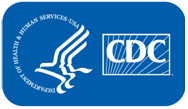 Prevalence of Self-Reported Obesity Among U.S. Adults by Race/Ethnicity, State and Territory, BRFSS, 2016-2018
Method
The data were collected through the Behavioral Risk Factor Surveillance System (BRFSS), an ongoing, state-based, telephone interview survey conducted by state health departments with assistance from CDC. 

Height and weight data used in the BMI calculations were self-reported.

Three years of data were combined to ensure sufficient sample size.
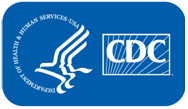 Prevalence of Self-Reported Obesity Among U.S. Adults by Race/Ethnicity, State and Territory, BRFSS, 2016-2018
Exclusion Criteria 
Records with the following were excluded:
Height:  <3 feet or ≥8 feet

Weight:  <50 pounds or ≥650 pounds

BMI: <12 kg/m2 or ≥100 kg/m2

Pregnant women
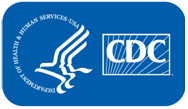 Prevalence of Self-Reported Obesity Among Non-Hispanic White Adults, by State and Territory, BRFSS, 2016-2018
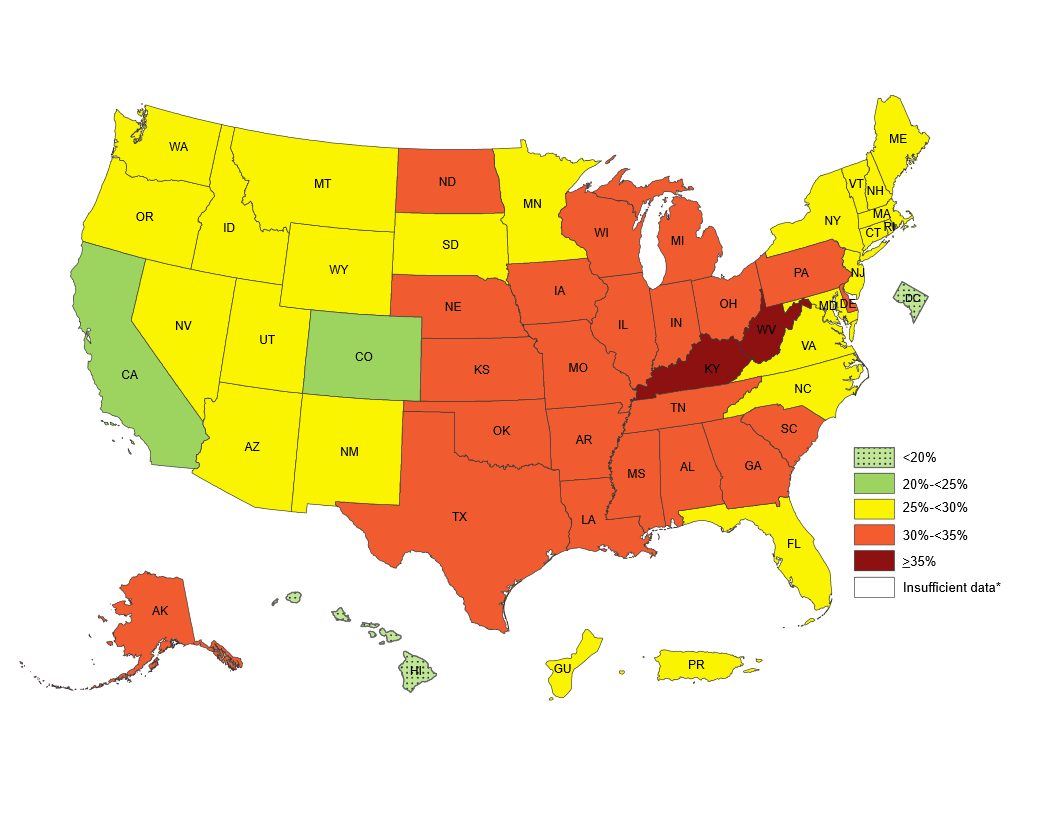 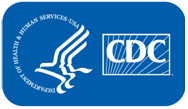 *Sample size <50 or the relative standard error (dividing the standard error by the prevalence) ≥ 30%.
Prevalence of Self-Reported Obesity Among Non-Hispanic White Adults, by State and Territory, BRFSS, 2016-2018
Source: Behavioral Risk Factor Surveillance System, CDC.
Prevalence of Self-Reported Obesity Among Non-Hispanic White Adults, by State and Territory, BRFSS, 2016-2018
Summary
1 state (Hawaii) and the District of Columbia had a prevalence of obesity less than 20%.
2 states (California and Colorado) had a prevalence of obesity between 20% and <25%.
23 states, Guam, and Puerto Rico had a prevalence of obesity between 25% and <30%.
22 states had a prevalence of obesity between 30% and <35%.
2 states (Kentucky and West Virginia) had a prevalence of obesity of 35% or greater.
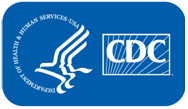 http://www.cdc.gov/obesity/data/adult.html
Prevalence of Self-Reported Obesity Among Non-Hispanic Black Adults, by State and Territory, BRFSS, 2016-2018
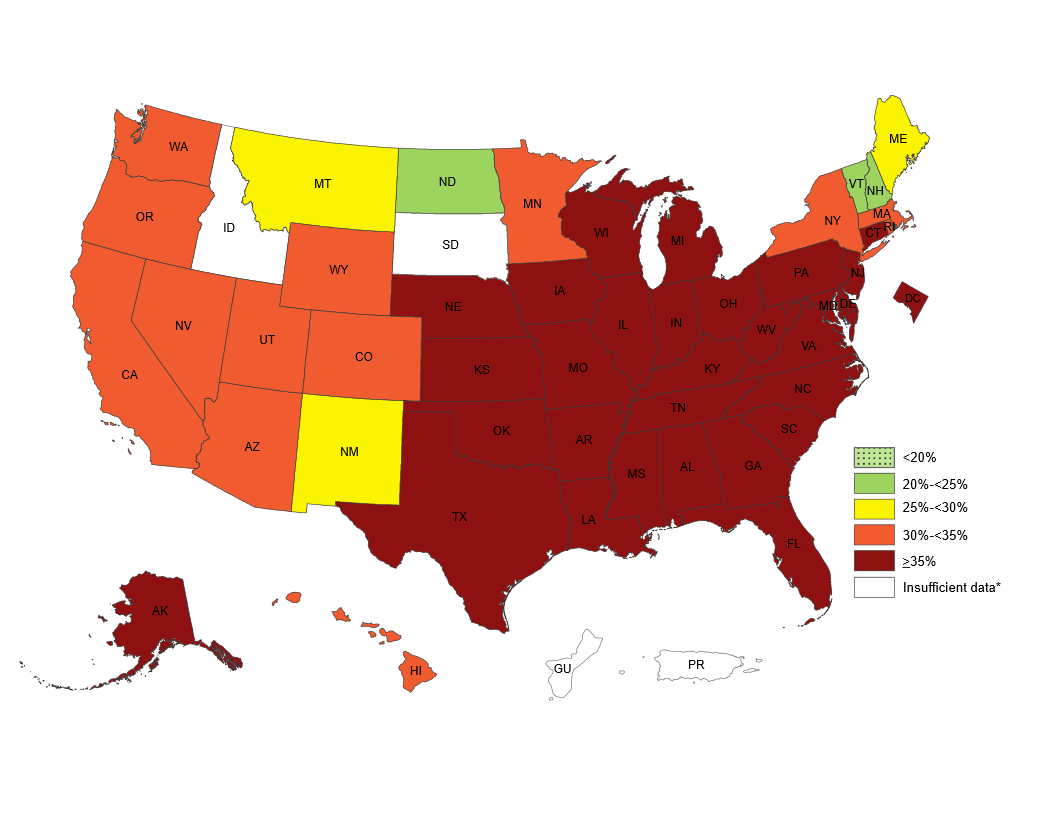 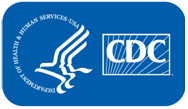 *Sample size <50 or the relative standard error (dividing the standard error by the prevalence) ≥ 30%.
Prevalence of Self-Reported Obesity Among Non-Hispanic Black Adults, by State and Territory, BRFSS, 2016-2018
*Sample size <50 or the relative standard error (dividing the standard error by the prevalence) ≥ 30%.
Source: Behavioral Risk Factor Surveillance System, CDC.
Prevalence of Self-Reported Obesity Among Non-Hispanic Black Adults, by State and Territory, BRFSS, 2016-2018
Summary
No state or territory had a prevalence of obesity less than 20%.
3 states (New Hampshire, North Dakota, and Vermont) had a prevalence of obesity between 20% and <25%.
3 states (Maine, Montana, and New Mexico) had a prevalence of obesity between 25% and <30%.
13 states had a prevalence of obesity between 30% and <35%.
29 states and the District of Columbia had a prevalence of obesity of 35% or greater.
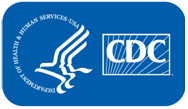 http://www.cdc.gov/obesity/data/adult.html
Prevalence of Self-Reported Obesity Among Hispanic Adults, by State and Territory, BRFSS, 2016-2018
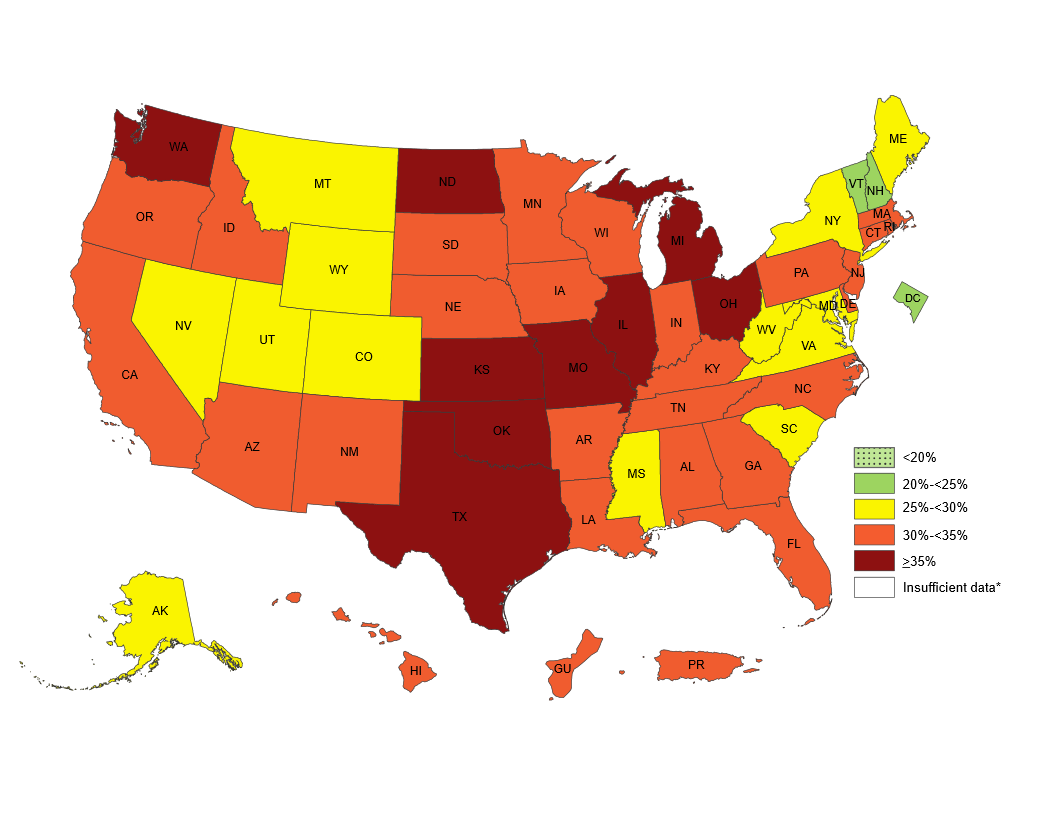 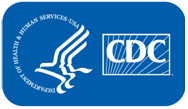 *Sample size <50 or the relative standard error (dividing the standard error by the prevalence) ≥ 30%.
Prevalence of Self-Reported Obesity Among Hispanic Adults,by State and Territory, BRFSS, 2016-2018
Source: Behavioral Risk Factor Surveillance System, CDC. 
.
Prevalence of Self-Reported Obesity Among Hispanic Adults, by State and Territory, BRFSS, 2016-2018
Summary
No state or territory had a prevalence of obesity less than 20%.
2 states (New Hampshire and Vermont) and the District of Columbia had a prevalence of obesity between 20% and <25%.
13 states had a prevalence of obesity between 25% and <30%.
26 states, Guam, and Puerto Rico had a prevalence of obesity between 30% and <35%.
9 states had a prevalence of obesity of 35% or greater.
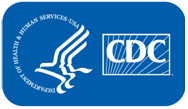 http://www.cdc.gov/obesity/data/adult.html